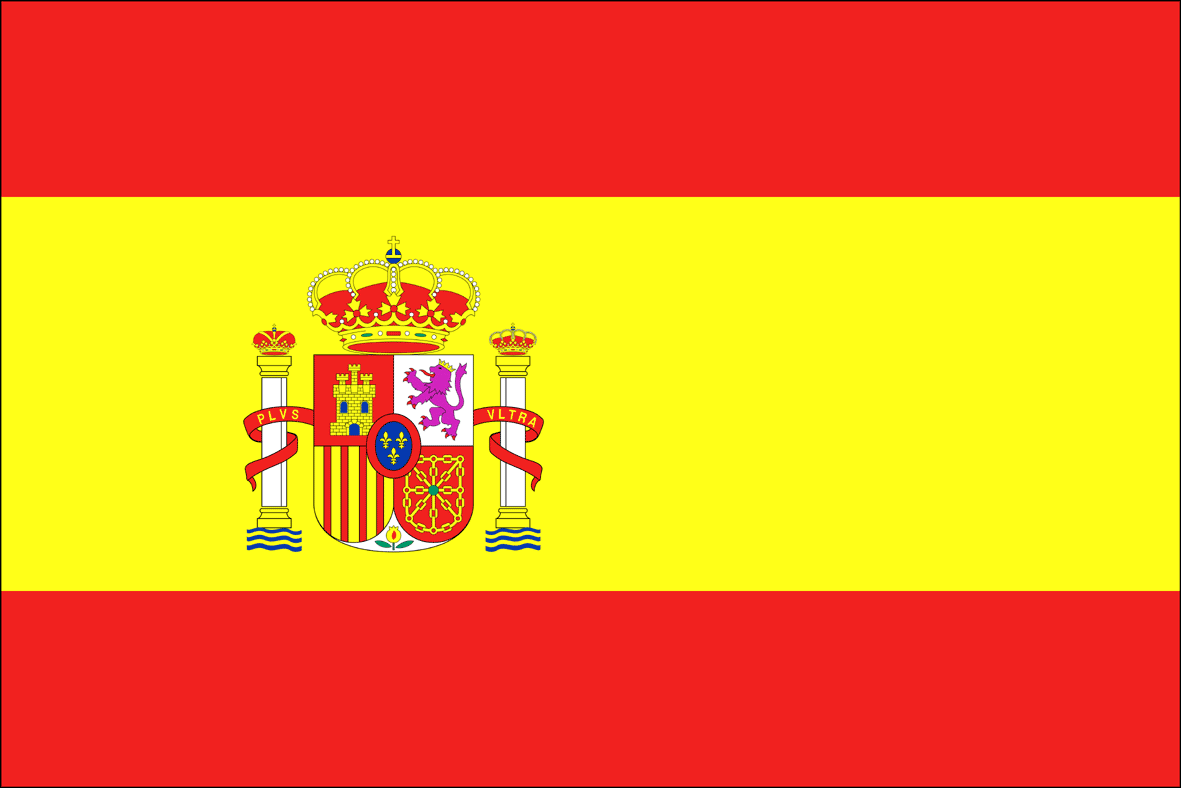 ŠPANIJA
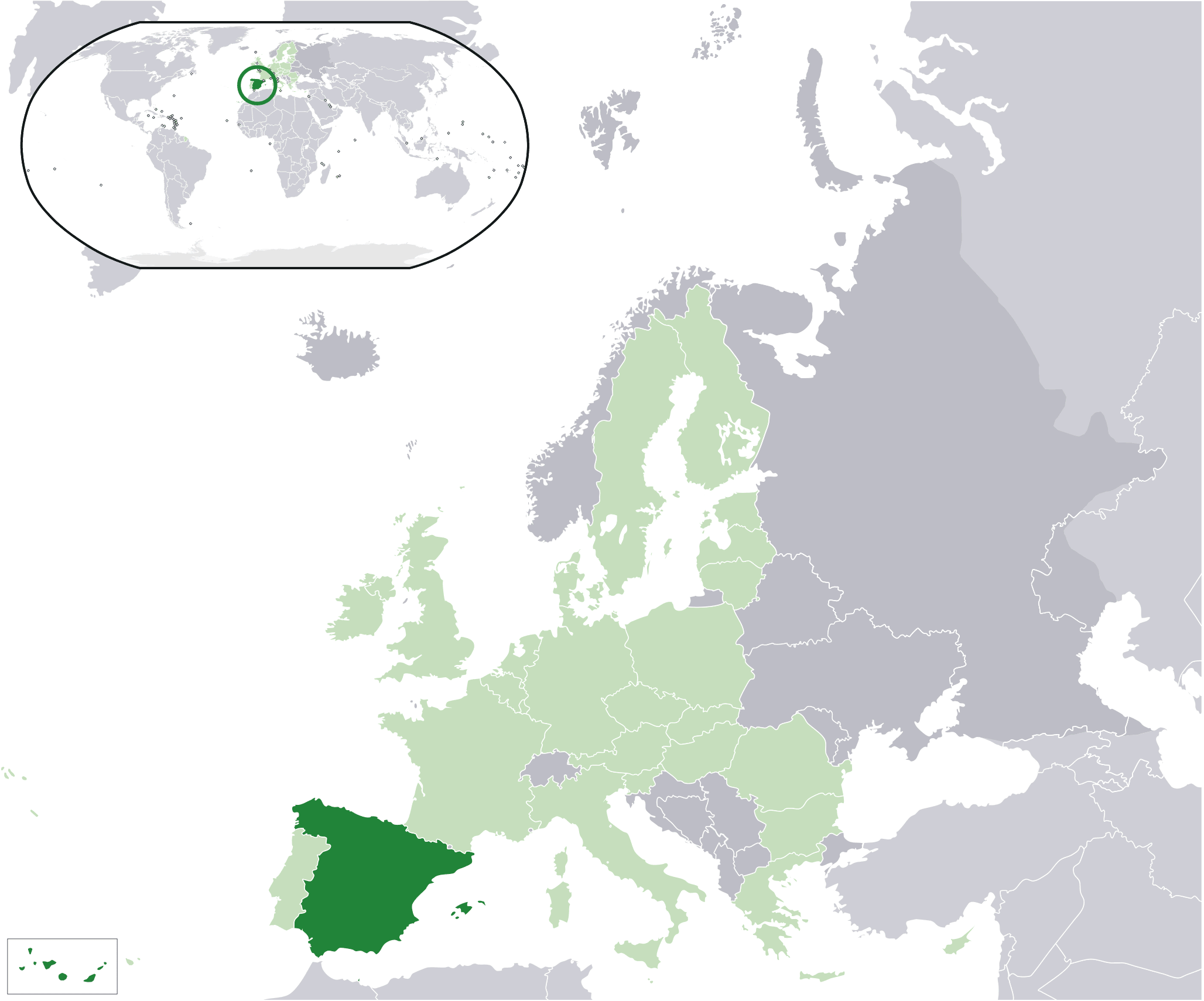 LEGA
Pirenejski polotok
SV- Francija (Pireneji) in Andora
Z- Portugalska
J- Sredozemsko morje
S- Atlantski ocean
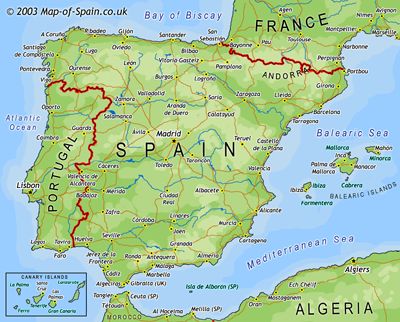 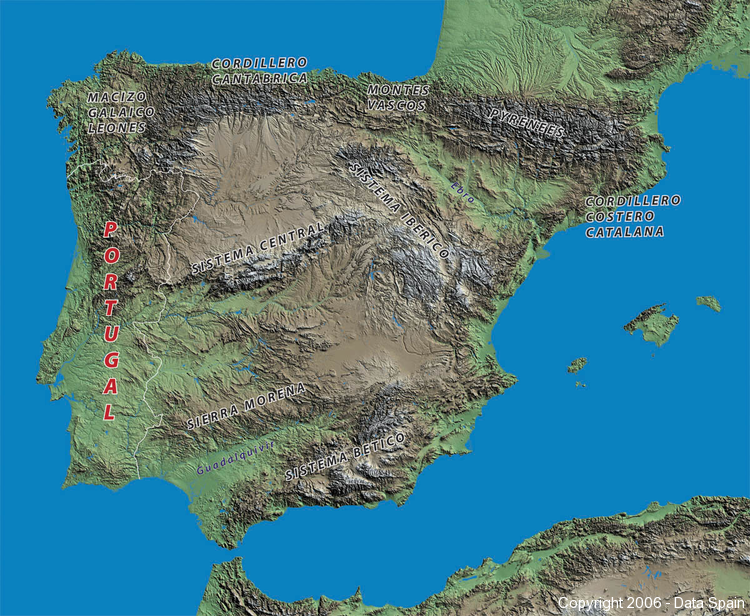 KANTABRIJSKO GORSTVO
POVRŠJE
PIRENEJI
IBERSKO GORSTVO
MESETA
KASTILSKO GOROVJE
Betijsko gorovje
Podatki o Španiji
Celina: EvropaRegija: Južna EvropaPovršina: 504.782 km2Kopno: 98,96 % (499.542 km2)Vodne površine: 1,04 % (5240 km2) 
Najvišja točka: 	- skupno: Teide (Kanarski otoki): 3718 m	- celina: Mulhacen: 3477 m 
Najdaljša reka: TajoNajvečje jezero: Lago de Sanabria
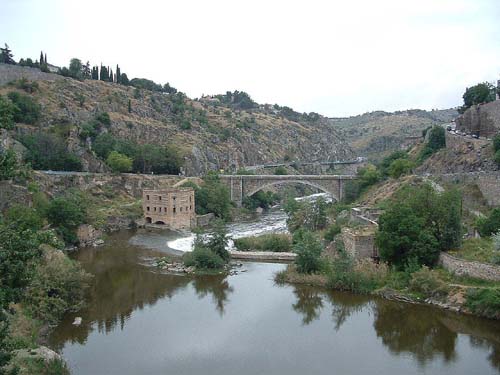 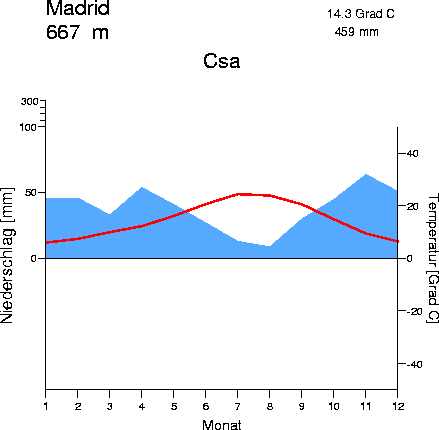 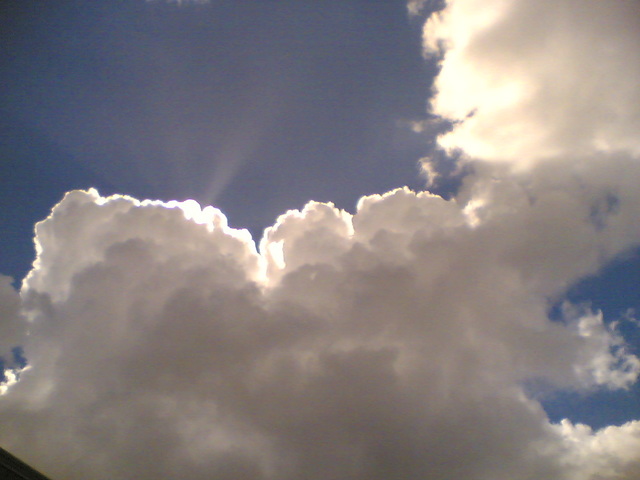 PODNEBJE
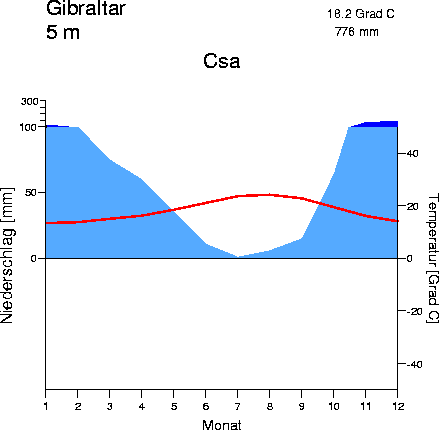 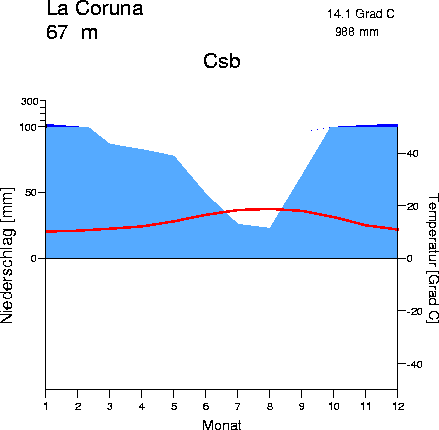 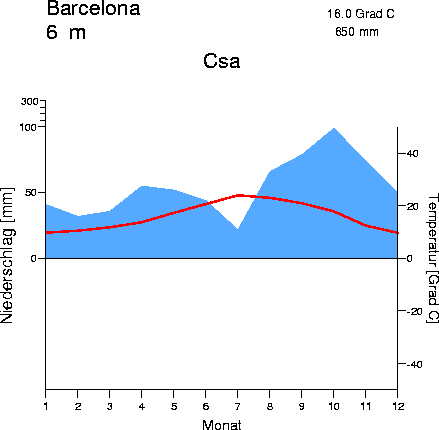 GOSPODARSTVO
8. gospodarstvo na svetu 
močna avtomobilska industrija
izvoz motornih vozil
ladjedelništvo, kemična industrija, jeklarska industrija, tekstilna,ribiška in obutvena industrija
kmetijstvo (agrumi, grozdje in olive, iz teh pridelkov, olivno olje in vino)
turizem
TURIZEM
Zelo priljubljene so plaže
Ponujajo razne vrste športov: vodni (potapljanje, deskanje, plavanje), ekipne (odbojka na mivki, nogomet, rokomet)
Mesta: Barcelona, Madrid, Valencia, Sevilla,…
UPRAVNA DELITEV
POLITIČNA UREDITEV
PREBIVALSTVO
Uradni jezik: španščina
VERA: Skoraj 99% je katolikov
Okrog  40 mio. prebivalcev
Obvladajo zelo malo tujih jezikov
Zelo prijazni, gostoljubni 
Življenjska doba ženske 79 let.
Življenjska doba moških 73 let
BIKOBORBE
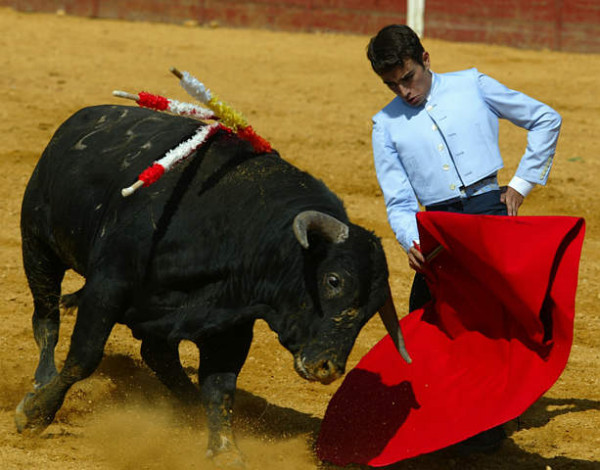 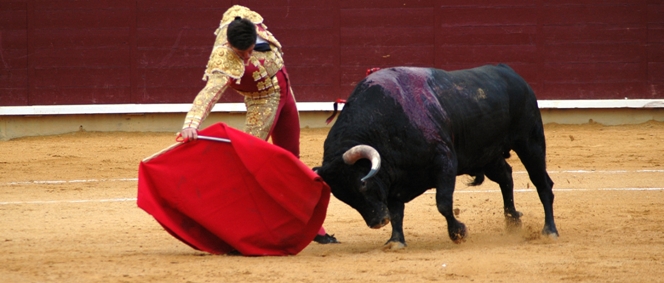 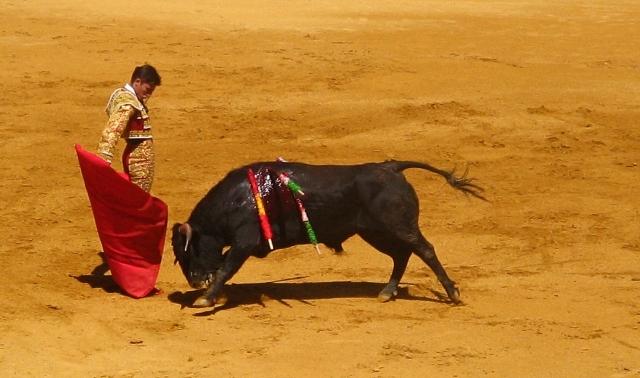 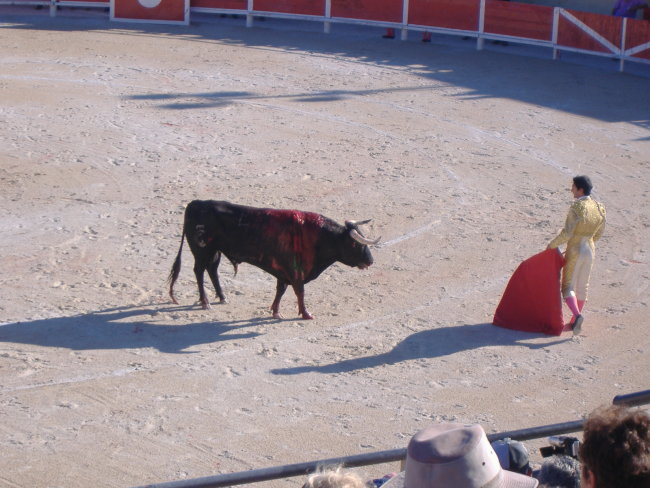 MADRID
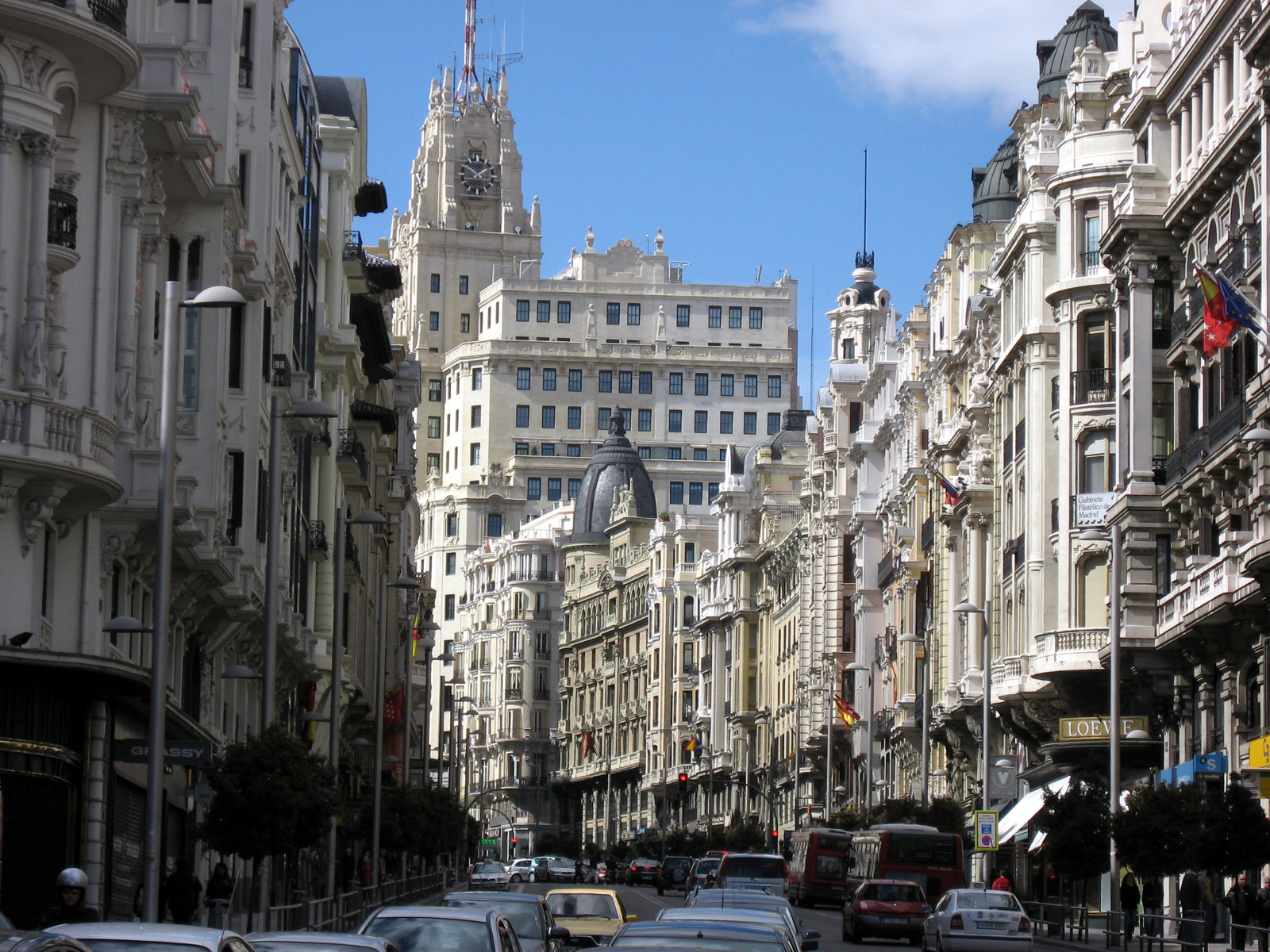 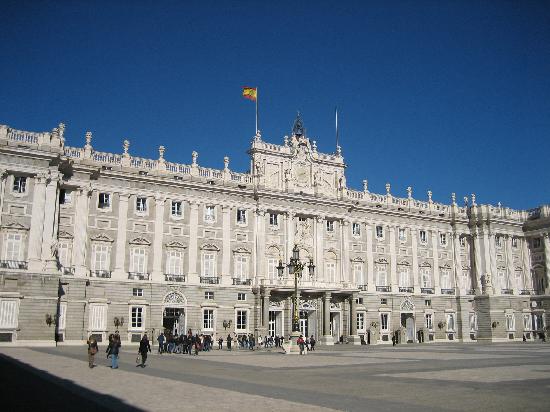 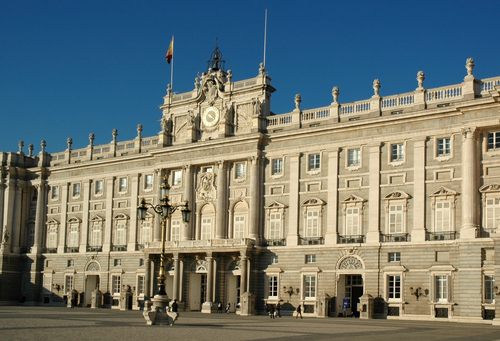 BARCELONA
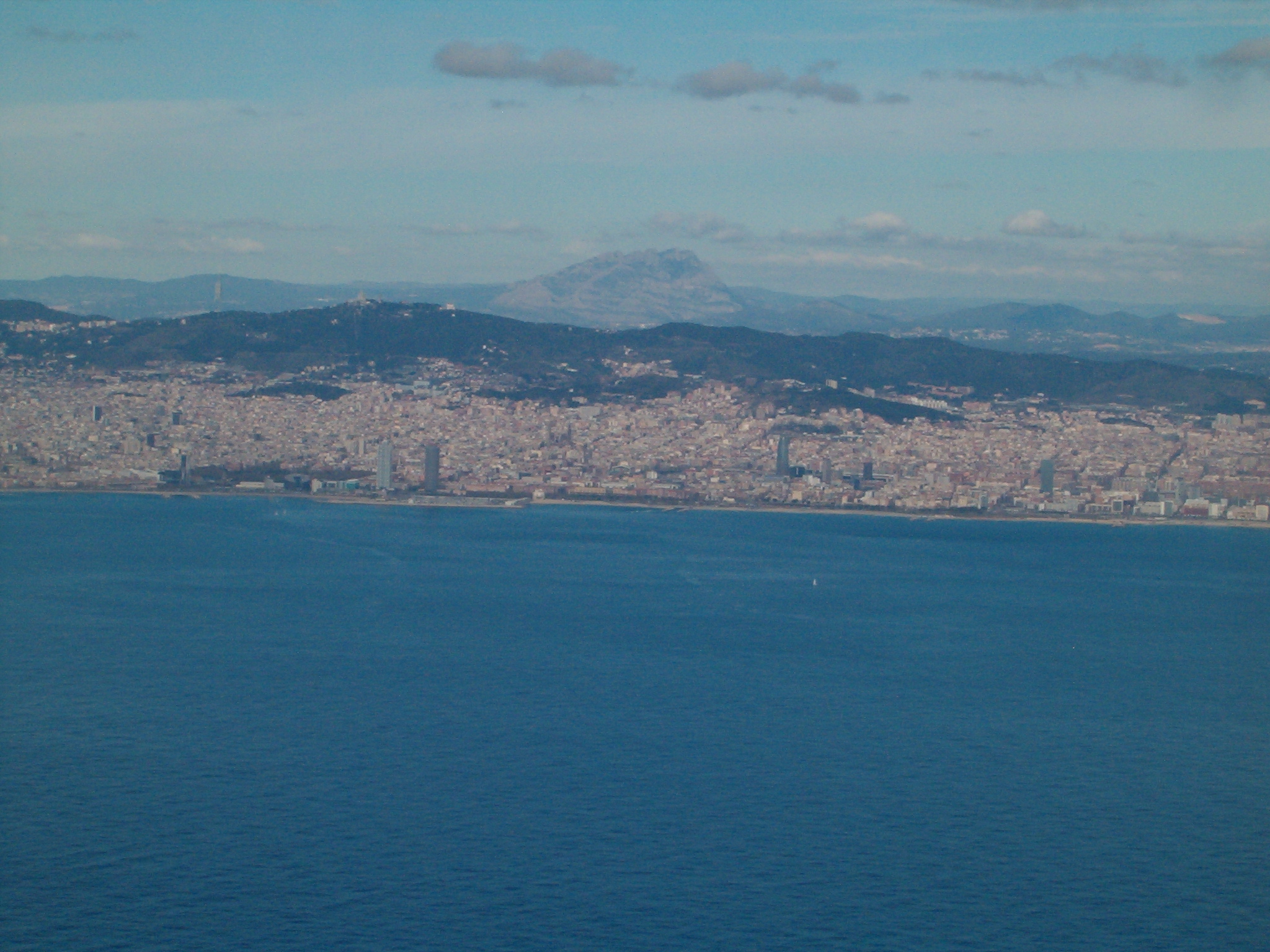 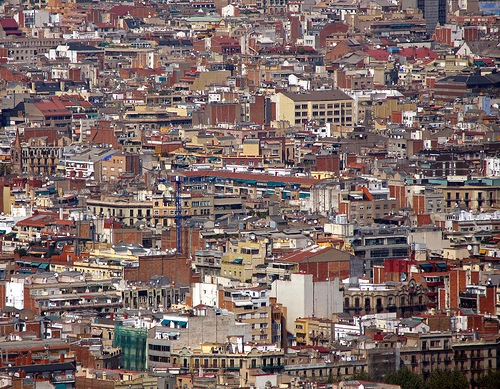 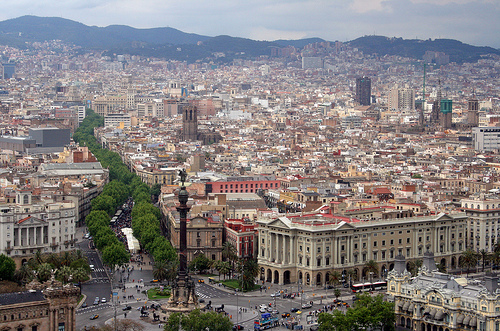 VIRI IN LITERATURA
www.google.com
http://sl.wikipedia.org/wiki/Glavna_stran
Atlas sveta
KON€C